Особенности географического положения материка
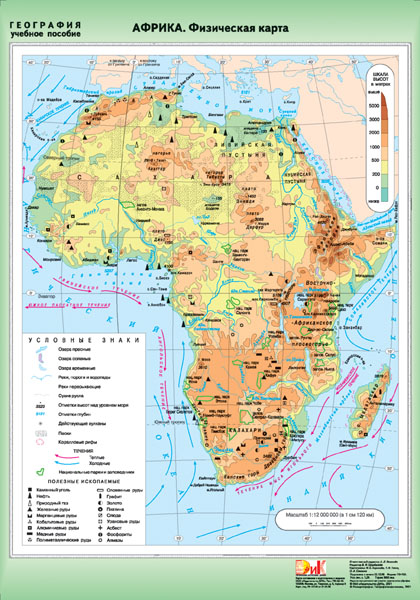 Африка - второй по величине материк (площадь 30 млн.км2).
Африка почти точно по середине пересекается экватором.
Какие моря и океаны омывают этот материк?  
(Средиземное море, Красное море, Атлантический и Индийский океаны)
У берегов материка не очень много островов, самый крупный из них-Мадагаскар
Граница с Евразией проходит через Суэцкий канал
Килиманджаро- самая высокая гора (вулкан) Африки- 5895 м.
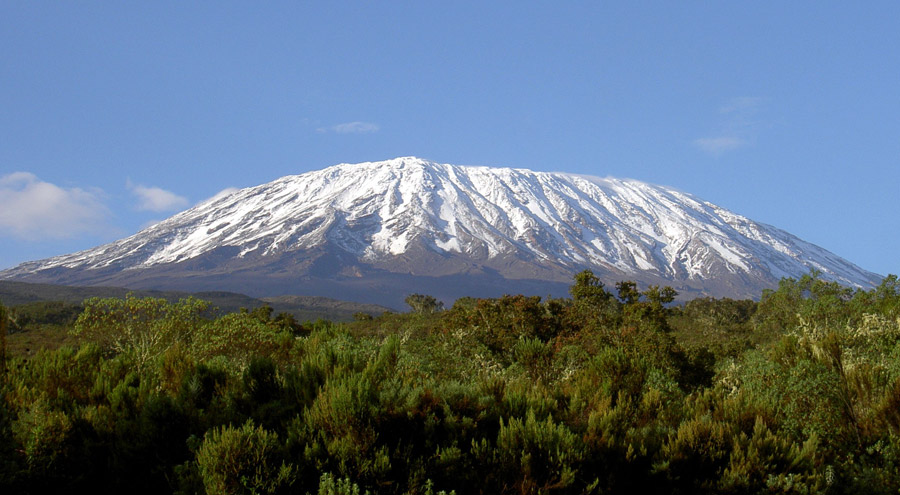 Природные «рекордсмены» Африки
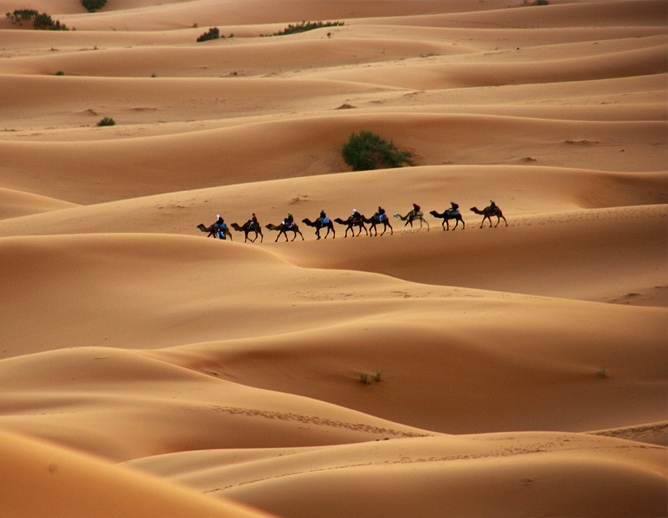 Сахара- величайшая пустыня мира. 
Площадь - 8,6 млн.км2
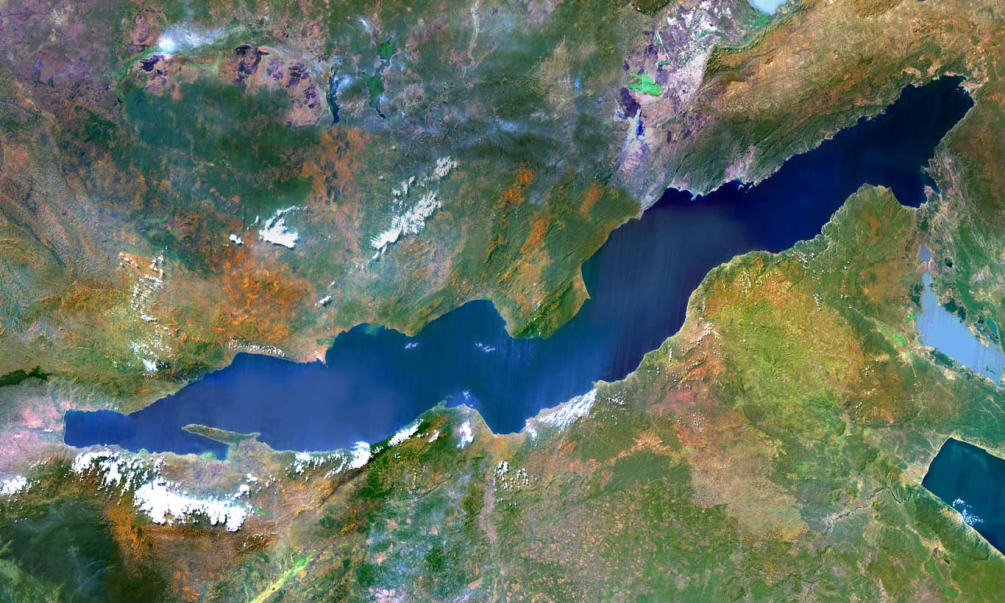 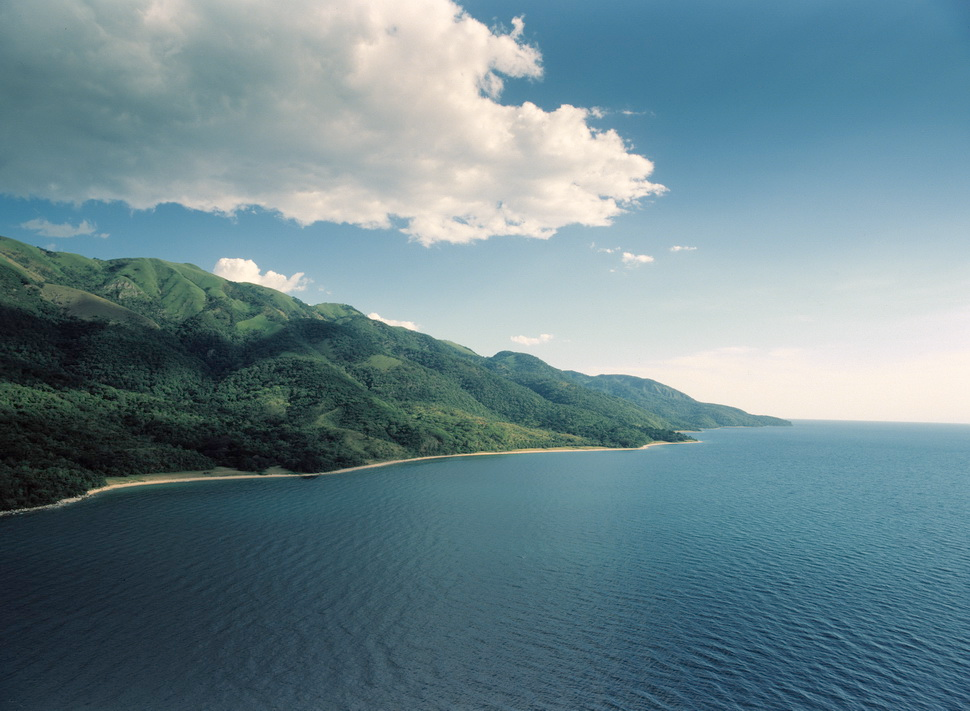 Озеро Танганьика -самое глубокое в Африке  озеро.